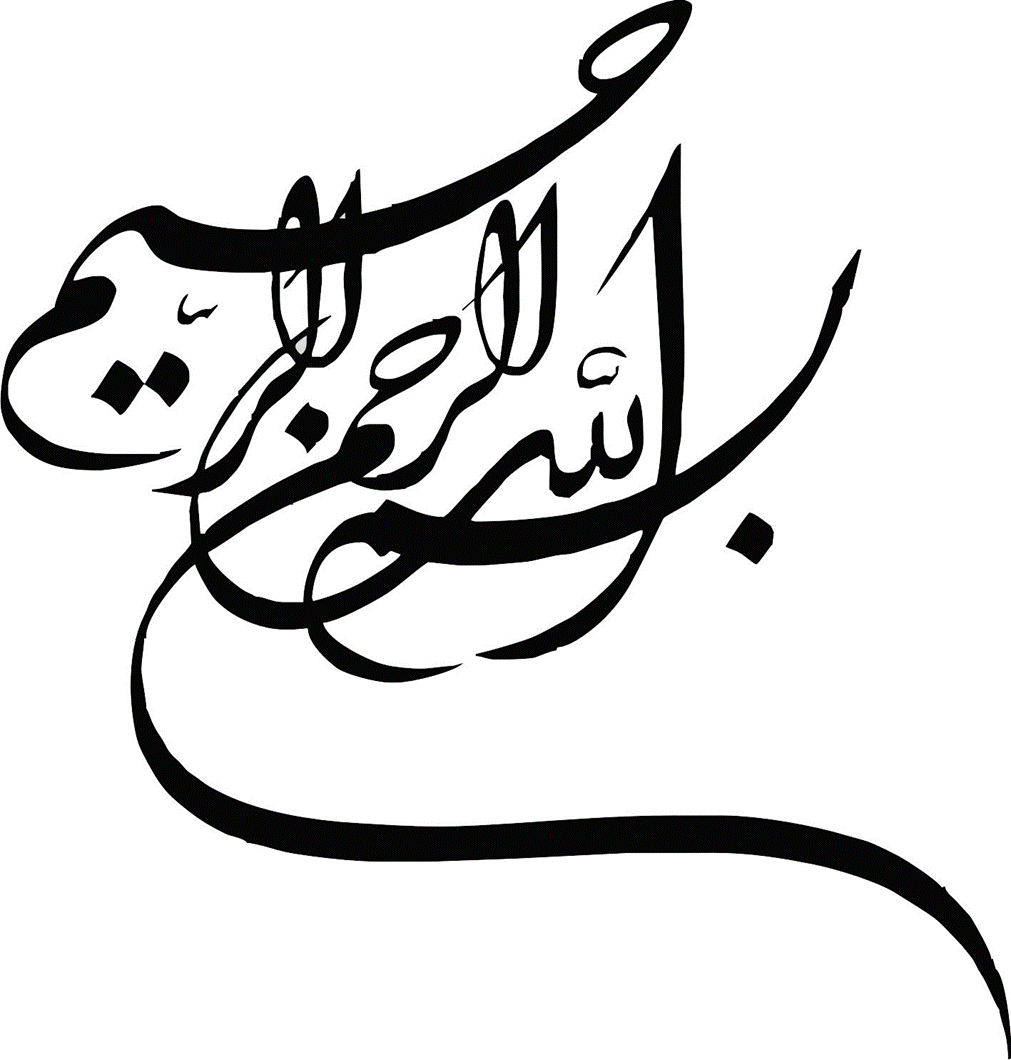 عَلِيٌّ عَنْ عَلِيِّ بْنِ الْحُسَيْنِ عَنْ مُحَمَّدٍ الْكُنَاسِيِّ قَالَ حَدَّثَنَا مَنْ رَفَعَهُ إِلَى أَبِي عَبْدِ اللَّهِ علیه السلام‏ فِي قَوْلِهِ عَزَّ ذِكْرُهُ- وَ مَنْ يَتَّقِ اللَّهَ‏ يَجْعَلْ لَهُ مَخْرَجاً وَ يَرْزُقْهُ‏ مِنْ حَيْثُ لا يَحْتَسِبُ-‏ قَالَ:
 هَؤُلَاءِ قَوْمٌ مِنْ شِيعَتِنَا ضُعَفَاءُ لَيْسَ عِنْدَهُمْ مَا يَتَحَمَّلُونَ بِهِ إِلَيْنَا فَيَسْمَعُونَ حَدِيثَنَا وَ يَقْتَبِسُونَ مِنْ عِلْمِنَا فَيَرْحَلُ قَوْمٌ فَوْقَهُمْ‏ وَ يُنْفِقُونَ أَمْوَالَهُمْ وَ يُتْعِبُونَ أَبْدَانَهُمْ حَتَّى‏     	يَدْخُلُوا عَلَيْنَا فَيَسْمَعُوا حَدِيثَنَا فَيَنْقُلُونَهُ إِلَيْهِمْ فَيَعِيهِ هَؤُلَاءِ وَ تُضَيِّعُهُ هَؤُلَاءِ فَأُولَئِكَ الَّذِينَ يَجْعَلُ اللَّهُ عَزَّ ذِكْرُهُ لَهُمْ مَخْرَجاً وَ يَرْزُقُهُمْ مِنْ‏ حَيْثُ‏ لَا يَحْتَسِبُونَ‏

الکافی ج8 ص178 ح201
رجال1 (علم رجال و تاریخ آن)
امام صادق از امام علی علیهما السلام نقل می کند که آن بزرگوار فرمودند:
 إِذَا حَدَّثْتُمْ بِحَدِیثٍ فَأَسْنِدُوهُ إِلَی الَّذِي حَدَّثَكُمْ فَإِنْ كَانَ حَقّاً فَلَكُمْ وَإِنْ كَانَ كَذِباً فَعَلَیْهِ.
جلسه اول: راه­های سنجش اعتبار حدیث
راه­های سنجش اعتبار حدیث
سه راه عمده و اصلی برای اعتبار سنجی یک روایت وجود دارد.
سند: این روایت توسط چه کسی از معصوم دریافت و در گذر زمان نقل شده است؟
منبع: احادیث رسیده از اهل بیت علیهم السلام را یا خودشان نوشته‌اند، یا شاگردان و مخاطبین آنها و یا چهره به چهره نقل و بعدها نوشته شده است. مراد از اعتبار سنجی حدیث بر اساس منبع، بیان معیارهایی برای سنجش کتاب است؛ مثلا مجموعه‌ای از احادیث در منبعی باشد كه مؤلّفش ناشناخته است. در چنین مواردی سیره عقلا، با دقت بیشتری با این دستورات برخورد می­کند. 
متن و محتوا: ساختار کلام معصومین علیهم السلام از یک طرف دارای ویژگی‌ها و از طرف دیگر خالی از نواقصی است كه كثرت كار با این متون می‌تواند موجب شناسایی آن شود. مراد از متن شکل ظاهری کلام از جهت فصاحت و بلاغت و مراد از محتوا مضمون کلام است. مثلاً هیچگاه معصوم، خلاف قرآن سخن نمی‌گوید. هیچگاه در سخن ایشان تناقض وجود ندارد.
[Speaker Notes: برای بدست آوردن میزان اعتبار یک روایت بررسی هر سه ملاک الزامی است نمی­توان بدون در نظر گرفتن متن و محتوای یک روایت حکم به صدور مضمون آن از معصوم داد؛ همان طور که نمی­توان هر کلام زیبا و دلفریبی را بدون در نظر گرفتن ناقلان آن منسوب به معصوم دانست. از طرف دیگر اعتماد بزرگان شیعه بر یک روایت با نقل آن در کتاب خود از طرفی می­تواند اطمینانی نسبی بر صدور آن روایت از معصوم باشد، چنانچه اگر ضعفی در نویسنده و یا کتاب باشد به اعتبار روایت خدشه وارد می­شود. پس در اعتبار سنجی یک روایت بررسی هر سه ملاک مهم و کلیدی است.]
جلسه اول: راه­های سنجش اعتبار حدیث
اما کدام یک از این سه در مقام اعتبار سنجی یک روایت باید بر دیگری مقدم دانست؟
جایگاه سند در اعتبار حدیث از حیث تقدم و تاخر
اول: منبع 
دوم: سند 
سوم: متن و محتوا
جلسه اول: راه­های سنجش اعتبار حدیث
منبع= پل ارتباطی میان ما با ناقلان اولیه حدیث
سند= پل ارتباطی مولفان تا معصوم  
اهمیت سند از دو جهت
یک. بیان نام افرادی که در طریق به معصوم قرار گرفته­اند. امام علی علیه السلام می­فرمایند: 
«هنگامی كه می‌خواهید حدیثی بگویید آن را به كسی كه برای شما بازگو كرده اِسناد دهید كه اگر آن روایت حق باشد نفعش از آن شماست و اگر دروغ باشد ضررش بر همان كسی است كه آن را گفته.»
دو. تاکید بر نقل روایت از افراد ثقه. امام علی علیه السلام می­فرمایند: 
«روایت نکنید بجز از افراد ثقه که در غیر این صورت شما نیز دروغگو خواهید بود.»
[Speaker Notes: الکافی ج1 ص52 ح7« إِذَا حَدَّثْتُمْ بِحَدِيثٍ فَأَسْنِدُوهُ إِلَى الَّذِي حَدَّثَكُمْ فَإِنْ كَانَ حَقّاً فَلَكُمْ وَ إِنْ كَانَ كَذِباً فَعَلَيْه‏».
. تحف العقول : ص79«لا تحدث إلا عن ثقة فتكون كاذبا والكذب ذل».]
جلسه اول: راه­های سنجش اعتبار حدیث
تا وضعیت کتابی که روایت در آن نقل شده است مشخص نشود که مورد اطمینان است نوبت به سند مولف تا معصوم نمی­رسد؛ یک روایت هر چند از نظر سند در مرتبه عالی قرار داشته باشد ولی ممکن است مجعول و ساختگی باشد.
در رتبه سوم بعد از سند باید به بررسی متن و محتوا پرداخت چه اینکه اگر روایتی از نظر بیرونی ثابت شد که منسوب به معصومان علیهم السلام است حال باید از منظر ظاهر و محتوا بررسی نمود که آیا با دیگر آموزه­های دینی هم خوانی دارد.
جلسه اول: منابع
منبع اصلی
بازشناسی منابع اصلی رجال شیعه محمدکاظم رحمان ستایش و محمدرضا جدیدی نژاد 
آشنایی با کتب رجالی شیعه		     محمدکاظم رحمان ستایش
کلیات فی علم الرجال				 جعفر سبحانی 
دانش رجال از دیدگاه اهل سنت	 محمد رضا جدیدی نژاد
منابع فرعی
مأخذشناسی رجال شیعه				رسول طلائیان
المدخل الی علم الرجال و الدرایة		حسینی قزوینی
	سبک شناسی دانش رجال الحدیث   محمدحسن ربانی
راهنمای نرم افزار درایة النور		       مرکز تحقیقات کامپیوتری علوم اسلامی
جلسه اول:کلیات
تعریف علم رجال:
العلم باحوال رواه الخبر، ذاتا و وصفا، مدحا و قدحا و ما فی حکمهما.
دانشی که به بررسی ویژگیهای تاثیر گذار در پذیرش و یا عدم پذیرش روایات راویان می پردازد.
موضوع علم رجال:
راوی
وظیفه علم رجال:
1. تعیین هویت شخص راوی؛
2. تعیین میزان اعتبار وی از طریق اوصاف رجالی‌اش. (وصف راوی به سه گونه بیان شده است: الف. وصف حاوی نکات مثبت: ب. وصف حاوی نکات منفی: ج. اوصاف نامرتبط با مدح و قدح.
[Speaker Notes: العلم: رجال، فن نیست و علم است (گرچه به جزییات سر و کار دارد، عباراتی از جلمه: زراره ثقه، ابن ابی عمیر ثقه و ...)
احوال: خصوصیات فردی در محدوده شناخت اعتبار اخبار وی، نه تمام احوال.
الخبر: بررسی رجال، فقط منحصر به اخبار آحاد نیست؛ چرا که اخبار متواتر نیز از اخبار آحاد تشکیل یافته است.
ذاتاً: شناخت هویت راوی و اصل و نسب (شخص شناسی)
وصفاً: اوصافی که در رجال کاربرد دارد. تألیفات و مشایخ و شاگردان و ... (شخصیت شناسی)]
جلسه اول:ویژگیهای مطرح در دانش رجال
الف: ویژگی های اصلی
1. احراز طبقه راوی
2. احراز وثاقت و یا عدم وثاقت راوی
3. احراز مذهب راوی
ب: ویژگی های فرعی
1. تعیین و شناخت مصداق عنوان مشترک
2. شناسایی عناوین متعدد یک راوی
3. شناسایی تحریف در عنوان
4. شناسایی عنوان صحیح
جلسه اول:کلیات
تفاوت علم رجال با تراجم:
1. از جهت موضوع: 
موضوع رجال، راوی است ولی موضوع تراجم، شخصیت‌های مطرح در علوم مختلف و جوامع مختلف است.
2ـ از جهت نوع اطلاعات: 
رجال، اطلاعاتی را ارائه می دهد که به یک یا دو وظیفه رجال کمک می‌کنند. ولی تراجم بیش از آن را بحث می کند.
3ـ از جهت شیوه و روش: 
گزاره‌های علم رجال در کمال اختصار است ولی در تراجم با تفصیل بیشتر ذکر می‌شود.
جلسه اول:کلیات
راه دست یابی به اطلاعات رجالی
رجوع به كتب حديث {محيط اول}
تقريباً در هيچ يك از اين كتب راويان حديث معرفى نشده اند هر چند تمامى اين كتب مشتمل بر هر دو نوع احاديث ضعيف و قوى مى باشند.
رجوع به كتب رجال{محيط دوم}
وظيفه ‏تبيين ميزان اعتماد بر اقوال راويان بر عهده منابعى قرار گرفته كه ما از آنها تعبير به «كتب رجال» مى كنيم؛ رجال‏نجاشى، فهرست شيخ طوسى وغيره. پس اصطلاحاً وظيفه "توثيق و تضعيف" و نيز شرح حال راويان بر عهده اين منابع است.
جلسه اول: دسته بندی منابع رجالی
الف) بر اساس ساختار تألیف، 
طبقات نگاری: رجال طوسی، رجال برقی و رجال کشی
فهرست نگاری (مؤلفان و تألیفات راویان): فهرست طوسی و رجال نجاشی
جرح و تعدیل روات: الضعفاء ابن‌غضائری، خلاصه الاقوال، رجال ابن داود
روایات رجالی: رجال کشی
تألیف بر اساس نام راویان؛ این شیوه بیشتر در جوامع رجالی و کتب فهرست‌نگاری دیده می شود.
دایره المعارف‌های رجالی: معجم رجال الحدیث و تنقیح المقال
روش تحقیقی، تحلیلی و فایده‌نگاری: توضیح المقال، الفوائد الرجالیه بهبهانی
شرح، تعلیقه، حاشیه، استدراک و نقد نویسی: تهذیب المقال ابطحی ـ تعلیقه بهبهانی ـ مستدرکات علم رجال الحدیث و قاموس الرجال
جلسه اول: دسته بندی منابع رجالی
ب) از جهت قدمت (و اعتبار):
1ـ اصول رجالی		2 ـ جوامع رجالی				3ـ منابع تحقیقی
اصول اولیه شش کتاب است که عبارت اند از:
١ رجال کشی؛ ٢ کتابُ الرِّجال، تألیف شیخ طوسی؛ ٣  الفهرسْت، تألیف شیخ طوسی؛ 
٤ رجال نجاشی.  ٥ رجال برقی؛  ٦ رجال ابن غَضائری
اصول ثانویه شامل رجال ابن داود و خُلاصَةُ الأقوال علامه حلی می شود.
دستۀ سوم جوامع رجالی هستند که اطلاعات رجالی در آنها گرد آمده است . مُعْجَمُ رجالِ الْحَدیث آیت الله خویی و تنقیح المقال علامه مامقانی از جملۀ این کتابها است.
دستۀ چهارم کتب تحقیقی رجال هستند که حاوی اطلاعاتی رجالی ، حاصل از تحقیقات و بررسی های رجالی اند. کتاب الرَّسائِل الرجالِیَّه کلباسی از این دسته است .
جلسه اول: محورهای بررسی دقیق منابع رجالی
در بررسی کامل کتب رجالی باید نکات ذیل مورد توجه قرار گیرد؛ هر چند ممکن است بنا به دلایلی، دستیابی به برخی اطلاعات امکان‌پذیر نباشد:
1. شناخت مؤلف: 
اوضاع سیاسی اجتماعی عصر مؤلف، ولادت، خاندان، اساتیدو شاگردان، تألیفات، وفات و ...
2. مشخصات کتاب: 
توصیف اجمالی کتاب و نسخه های موجود از آن
3. شیوه شناسی کتاب: 
نوع راویان ترجمه شده، شیوه شناساندن راوی، شیوه توثیق و تضعیف و ...
4. بررسی آرای مؤلف در جرح و تعدیل راویان و مبانی حاکم بر آن؛
5. جایگاه کتاب در منابع رجالی.
جلسه اول: اولین منبع/رجال نجاشی
شناخت مؤلف : 
نجاشى خود را این گونه معرّفی می‏کند: 253 - أحمد بن علي بن أحمد 
بن العباس بن محمد بن عبد الله بن إبراهيم بن محمد بن عبد الله بن النجاشي الذي ولي الأهواز و كتب إلى أبي عبد الله عليه السلام يسائله (يسأله) و كتب إليه رسالة عبد الله بن النجاشي المعروفة و لم ير لأبي عبد الله عليه السلام مصنف غيره ابن عثيم بن أبي السمال سمعان بن هبيرة الشاعر بن مساحق بن بجير بن أسامة بن نصر بن قعين بن الحارث بن ثعلبة بن دودان بن أسد بن خزيمة بن مدركة بن إلياس بن مضر بن نزار بن معد بن عدنان. أحمد بن العباس النجاشي الأسدي مصنف هذا الكتاب. له كتاب الجمعة و ما ورد فيه من الأعمال و كتاب الكوفة و ما فيها من الآثار و الفضائل و كتاب أنساب بني نصر بن قعين و أيامهم و أشعارهم و كتاب مختصر الأنوار و مواضع النجوم التي سمتها العرب.
جلسه اول: اولین منبع/رجال نجاشی
کنیه : ابو العبّاس ـ ابو الحسین ـ  ابن الکوفى
ولادت : علاّمه حلّى در خلاصة الأقوال، تاریخ ولادت ابو العبّاس احمد بن على نجاشى را ماه صفر سال 372 ق دانسته است.
محلّ ولادت و سکونت : کوفه ـ در بغداد نیز زندگی می‌کرده است. 
ایشان سفرهایی را نیز به این مناطق داشته است: نجف اشرف، سامرا، کوفه، بصره، جزیره (بین دجله و فرات).
وفات: در مطیرآباد در ماه جمادى اوّل سال 450ق .
جلسه اول: اولین منبع/رجال نجاشی
نام کتاب: 
نجاشى رحمه‏الله کتاب خود را فهرست أسماء مصنّفى الشیعة نام نهاده بود که پس از وى به رجال النجاشى شهرت یافت.
تاریخ تألیف: 
با توجه به عبارت مقدمه درباره استادش سیدمرتضی (أطال الله بقاءه) این کتاب باید بین سال‌های 413 (وفات شیخ مفید و شروع مرجعیت علمی سید مرتضی) و سال 436 (سال وفات سید مرتضی) نگاشته شده باشد.
جلسه اول: تمرین جلسه بعد
مقدمه فهرست نجاشی را بدقت مطالعه کنید.
نکاتی که از این مقدمه بدست می آید را به صورت دقیق و جزئی بنویسید.
به صورت موردی بعضی از عناوین در فهرست نجاشی را کنکاش کرده دقت کنید نجاشی به بیان چه نکاتی در این ترجمه ها پرداخته است.
ترتیب مدخل ها به چه صورتی است.
والحمد لله رب العالمین